We are here together….
May our attitudes make our school community a happy place today.
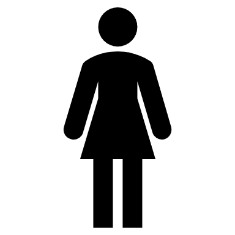 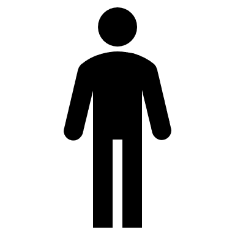 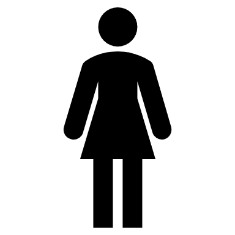 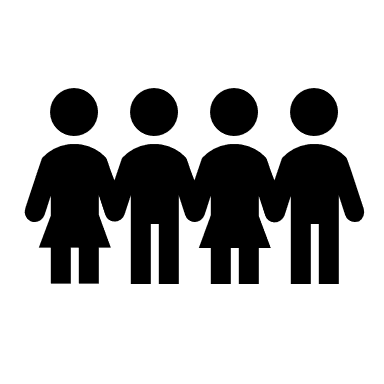 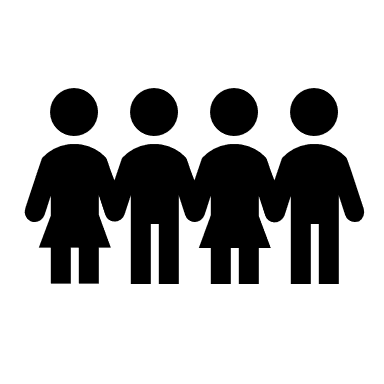 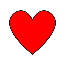 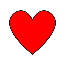 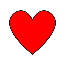 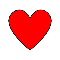 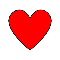 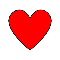 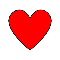 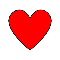 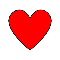 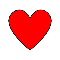 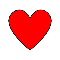 [Speaker Notes: Slide 1: Use the gathering words for this term

Leader: We are here together
ALL: May our attitudes make our school community a happy place today.]
Peace
[Speaker Notes: Slides 2-7: Show the word ‘Peace’ and ask children what they think of. You could use the pictures in the PowerPoint to help if you’d like. (There are words to help you underneath!)]
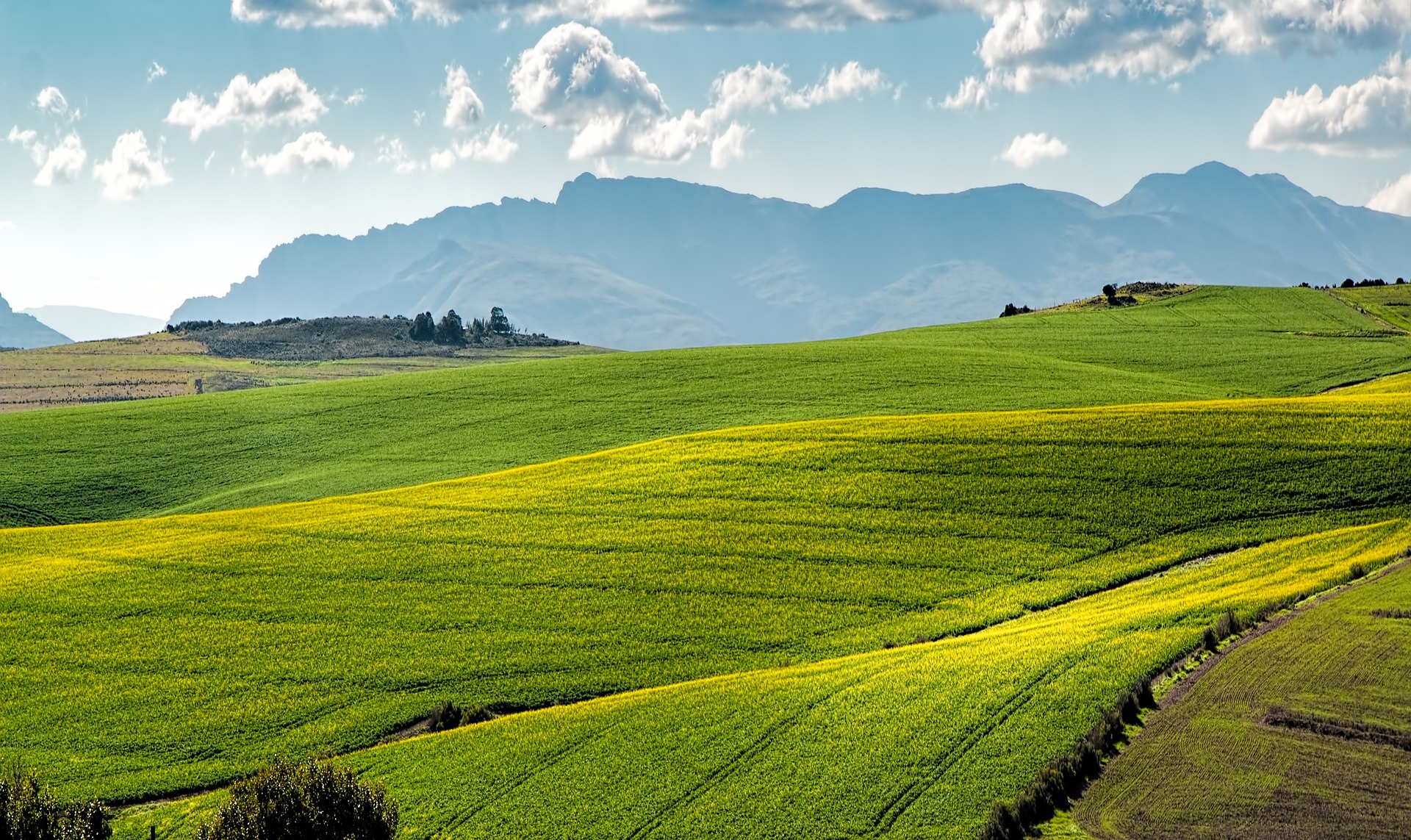 [Speaker Notes: Calming green hills….]
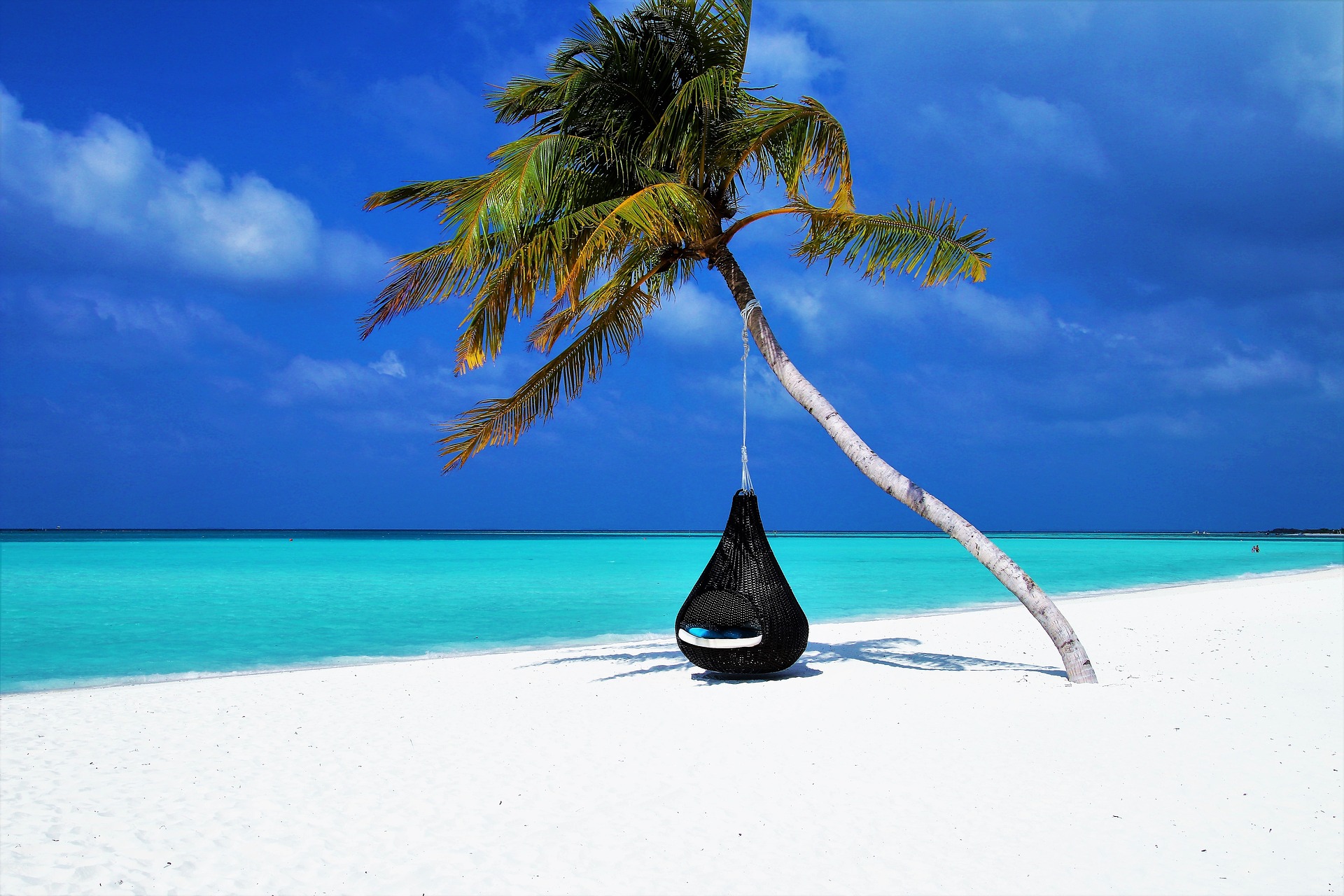 [Speaker Notes: ….a beautiful beach]
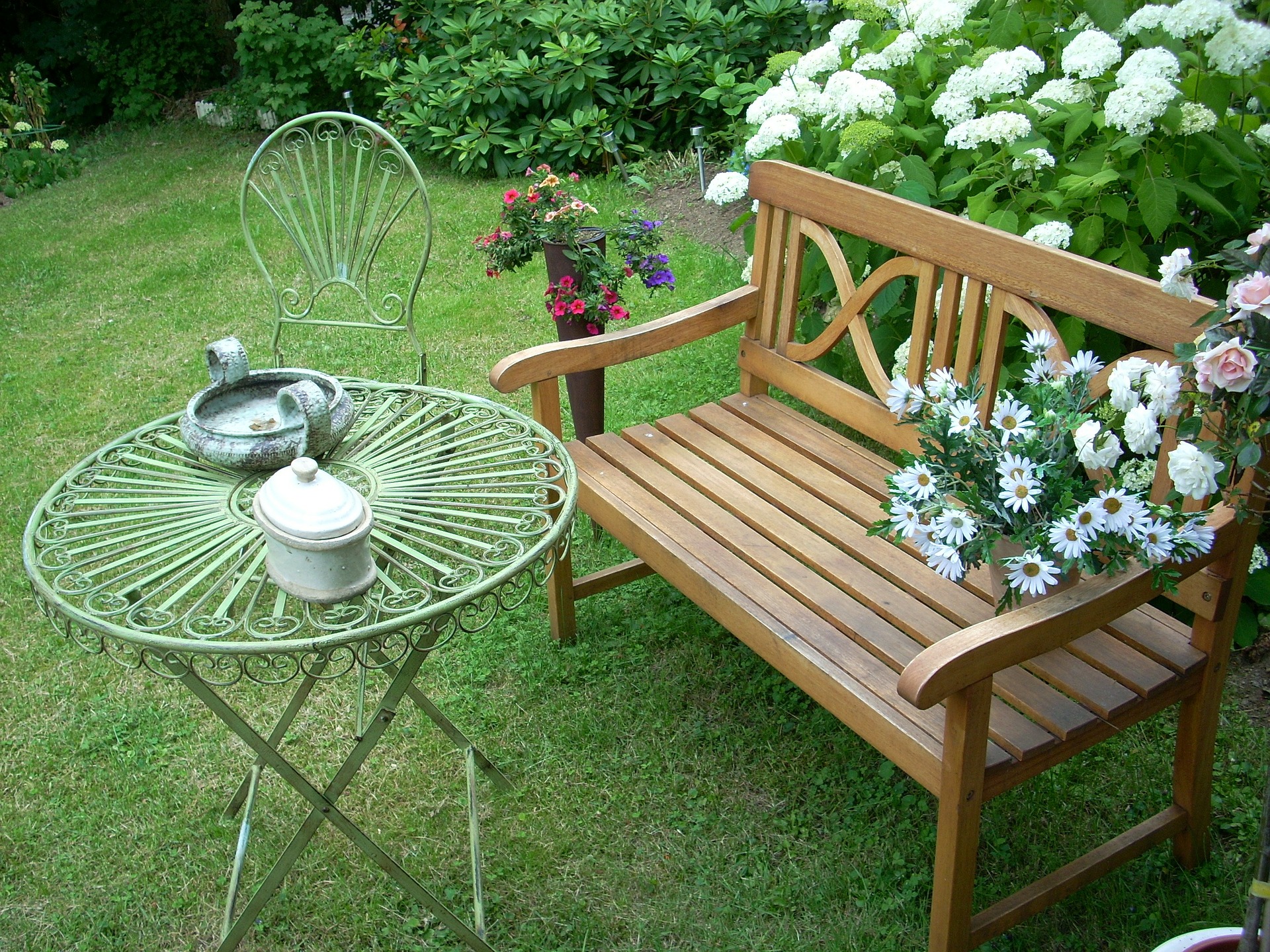 [Speaker Notes: …a quiet place in the garden…]
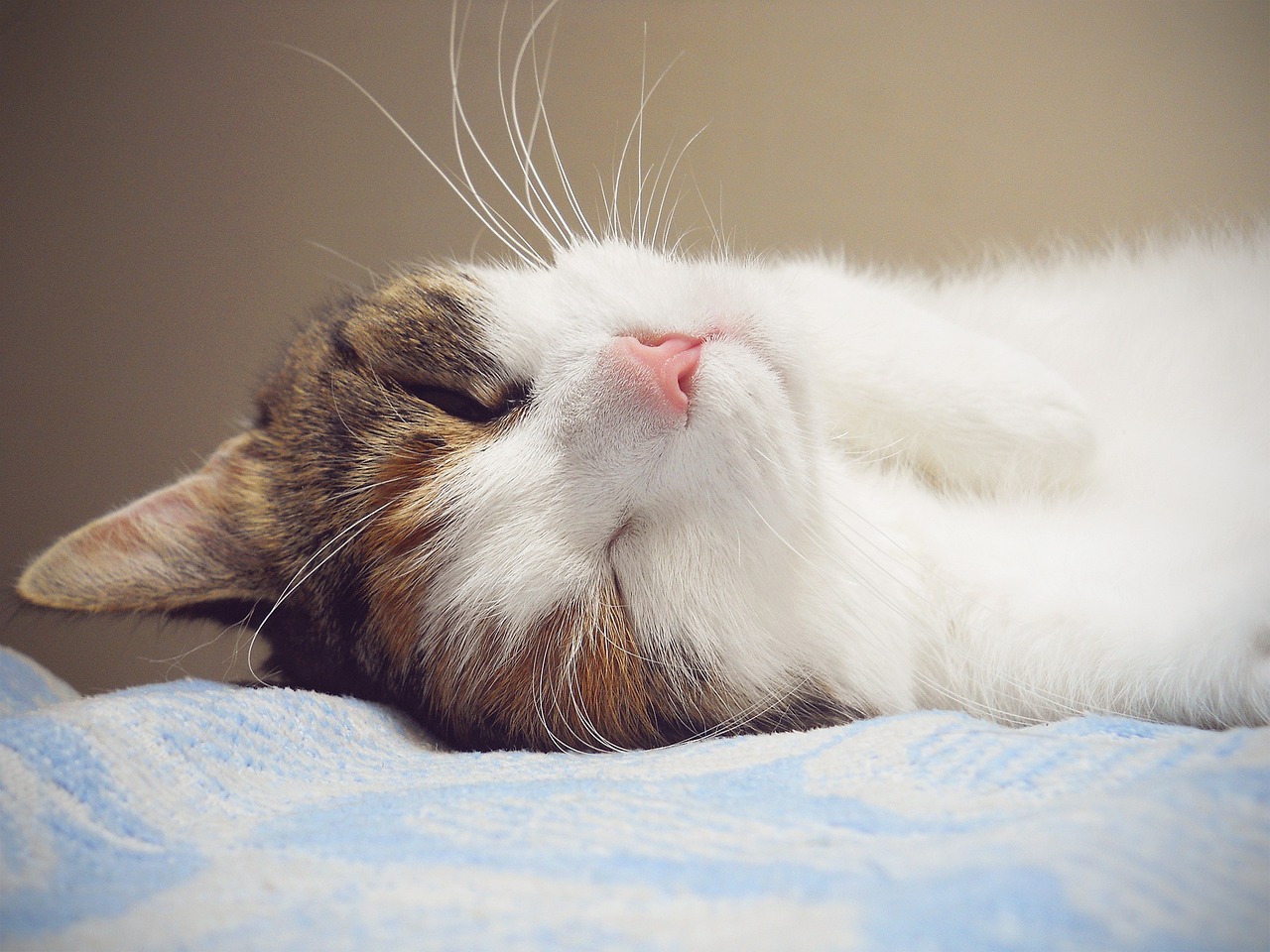 [Speaker Notes: Cat cuddles….]
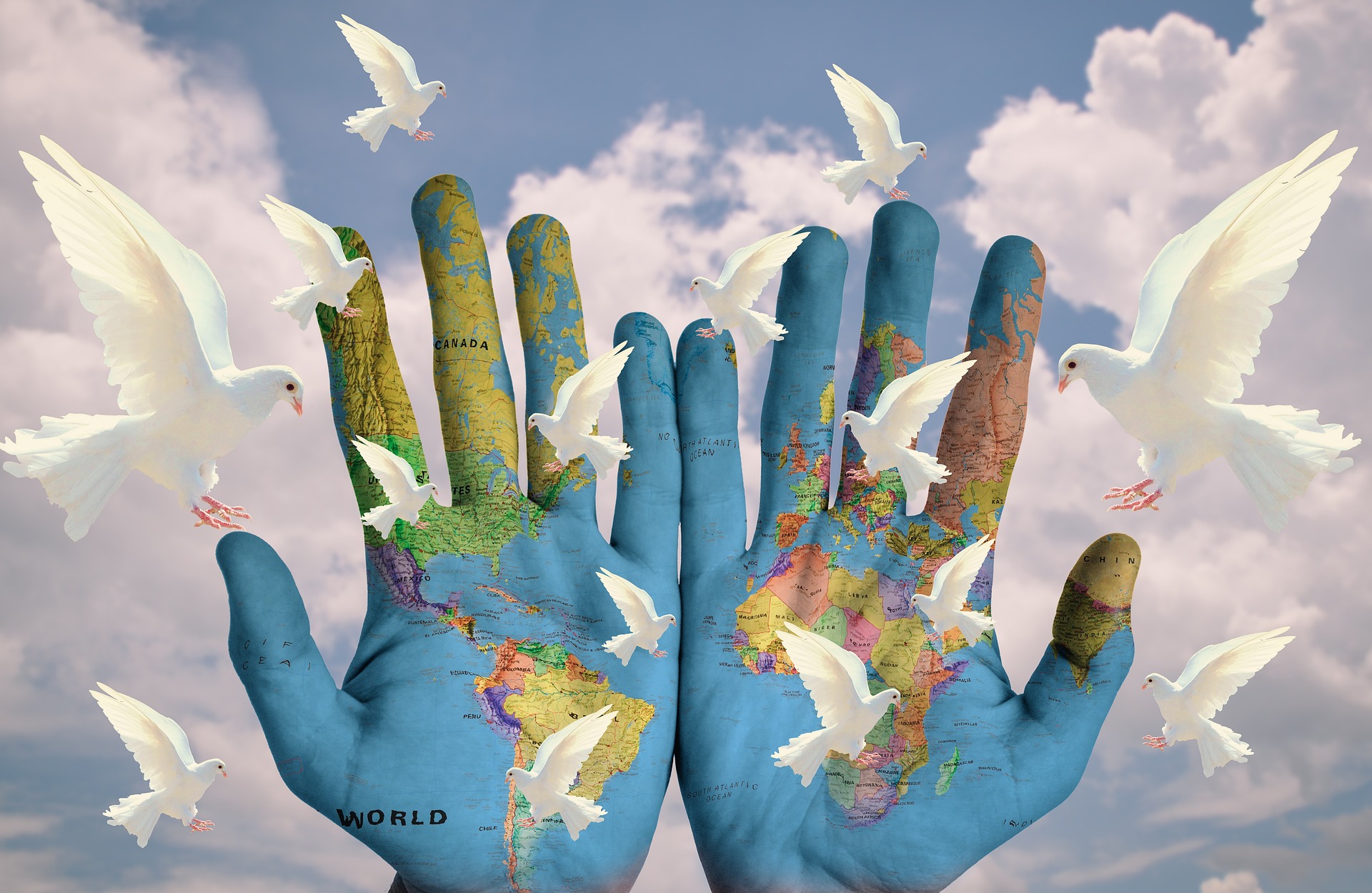 [Speaker Notes: ….or maybe the peace that we want for the world?]
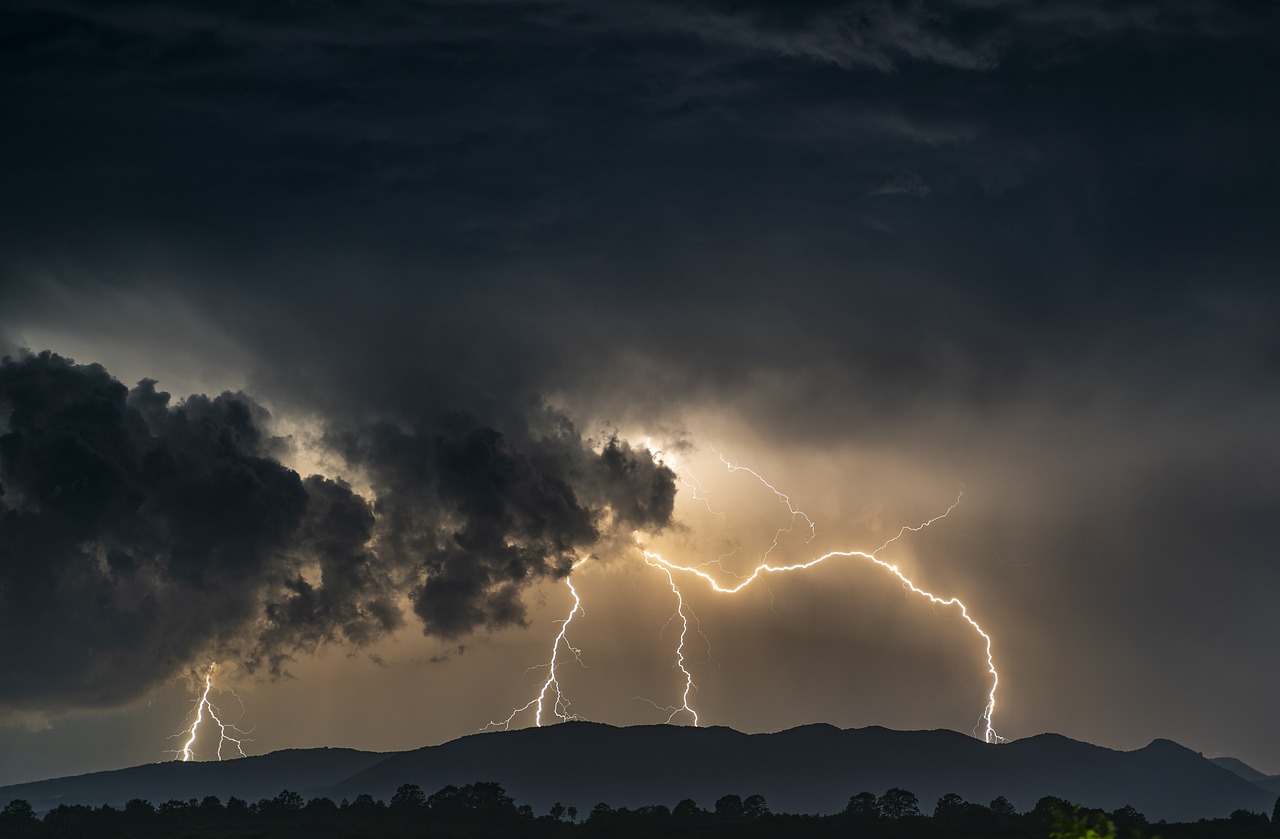 [Speaker Notes: Slide 8: ‘In a few moments, we’re going to hear about a storm, a not-very-peaceful experience! As I tell the story, there are certain words you’ll hear that mean you need to do or say something rehearse the actions if you need to.]
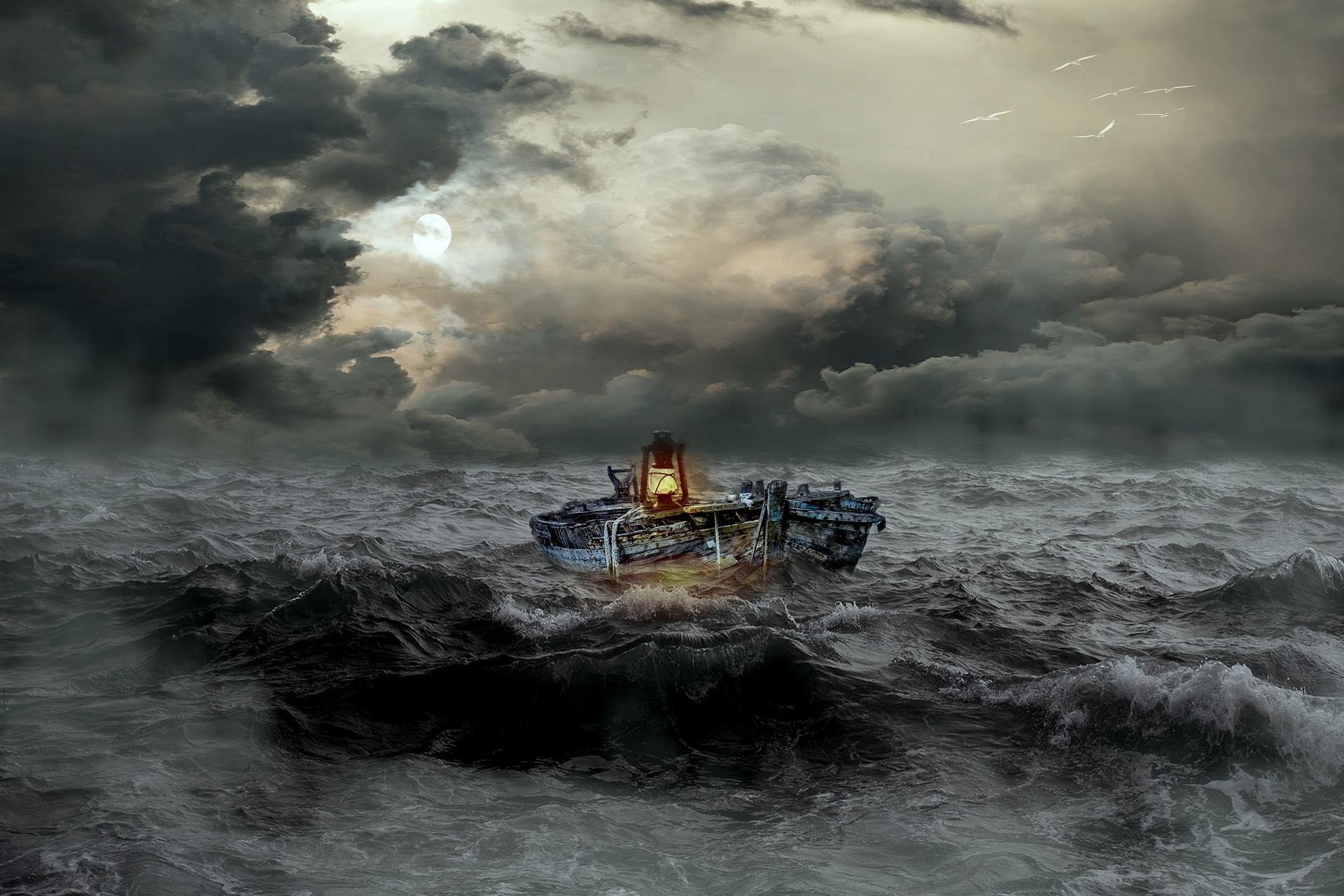 Jesus calms the storm
[Speaker Notes: Slide 9: Then use the script on p.3-4 to tell the story.
Jesus brought peace into a situation that the disciples weren’t expecting could be changed. He literally brought calm into the storm, and many Christians would say that Jesus still does this, not by calming waves and winds, but bringing calm into troubled situations in their lives: being with them through good times and bad. I wonder whether there are places in your life or in our world that could use some of this kind of peace….?]
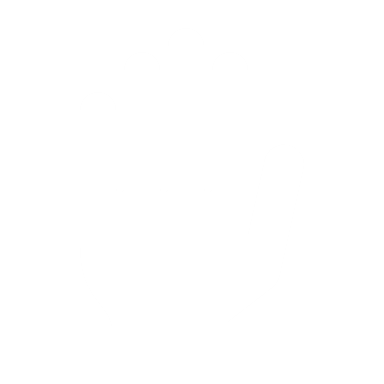 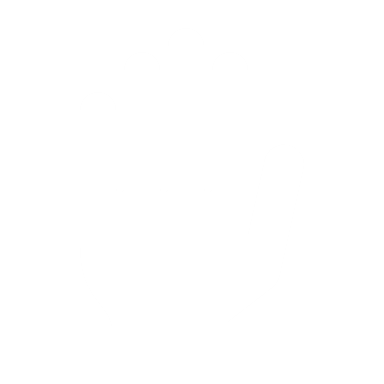 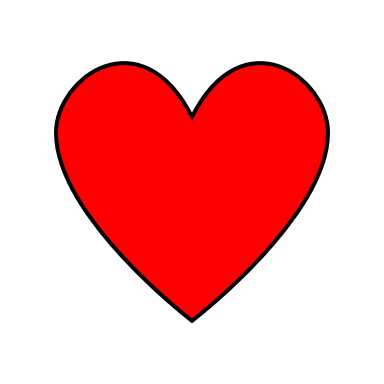 Beatitudes
Beati
‘How-to-be-attitudes’
[Speaker Notes: Slide 10: This term, we’ve been thinking about Jesus’ words in the Beatitudes, and the words we’re looking at today say:]
Those who work to bring peace are happy.                       God will call them his children.
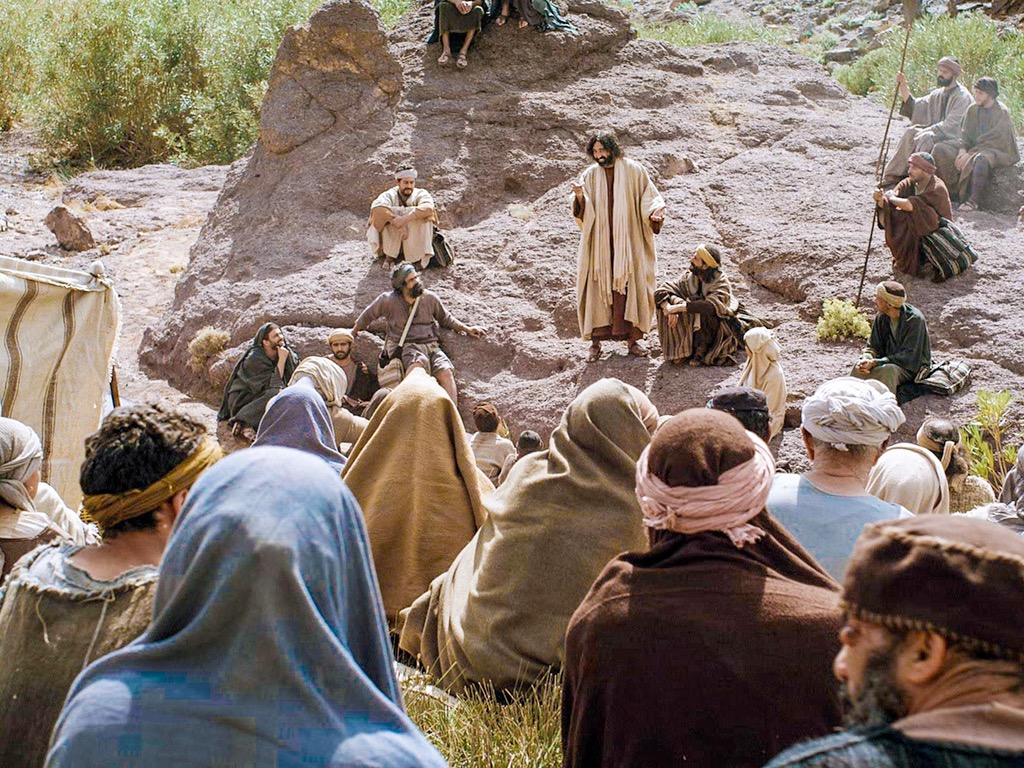 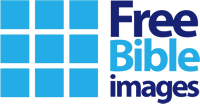 [Speaker Notes: Slide 11: ‘Those who work to bring peace are happy. God will call them his children.’
In these words, Jesus was asking his followers to do as he did – to bring peace wherever they could, changing situations of conflict, being a calming influence….. one Bible translation calls it being a ‘peacemaker’.’]
Lance Corporal William Coltman
(1891-1974)
2nd Lieutenant Walter Tull
(1888-1918)
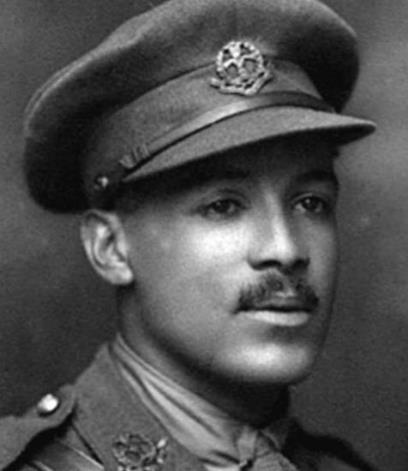 Photo © Tull family archives & National Archives
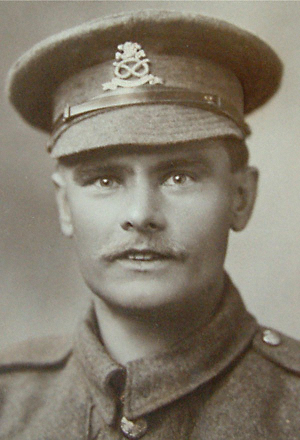 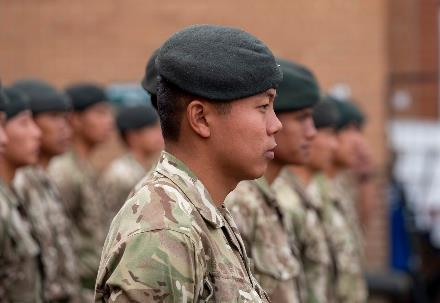 [Speaker Notes: Slide 12: When we remembered together last week, we thought about the example of men and women who have been peacemakers in difficult times. But Jesus’ words remind us that we can all be peacemakers, wherever we are!]
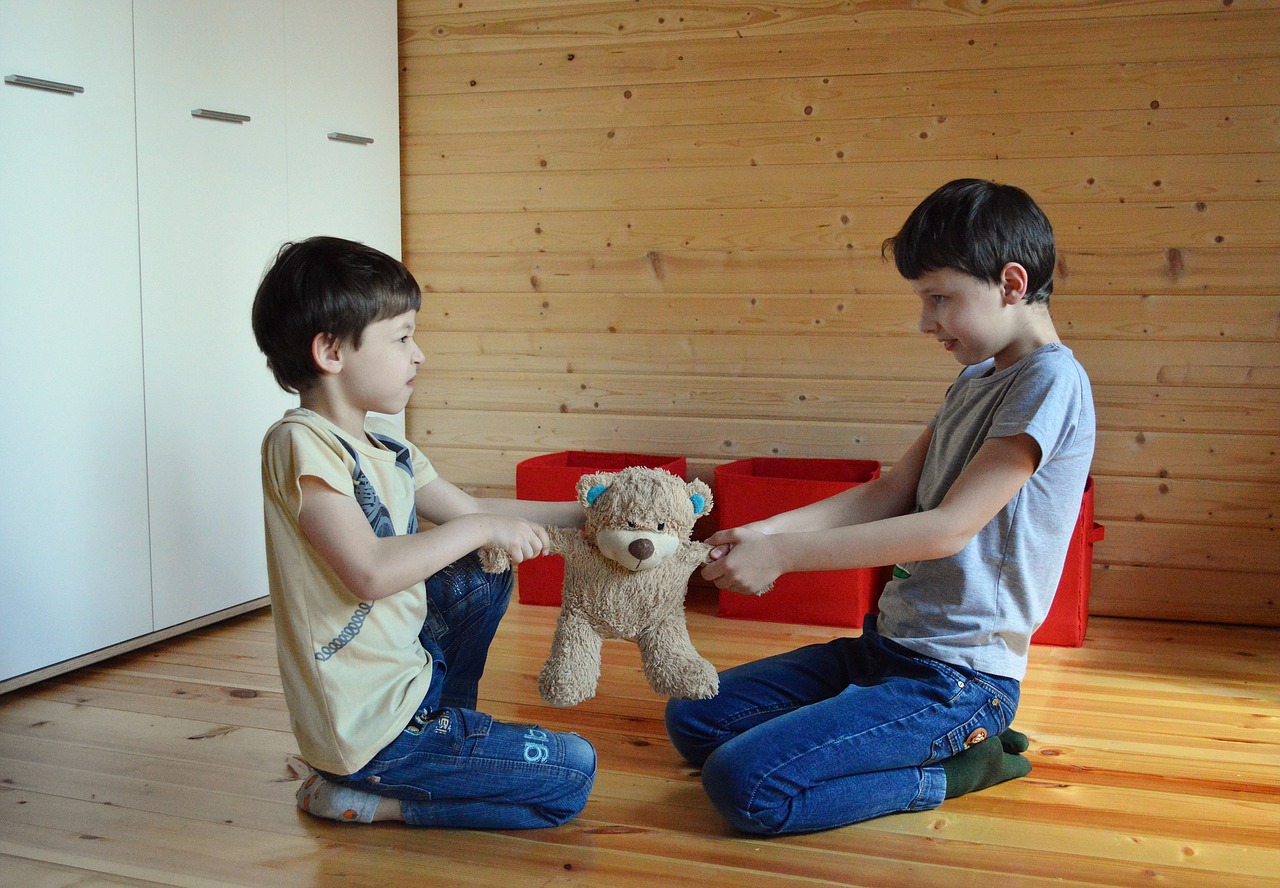 What does it mean to be a ‘peacemaker’?
[Speaker Notes: Slide 13: What does it mean to be a ‘peacemaker’? Spend a few moments thinking together about where your school or our world might need us to be ‘peacemakers’ – you might like to create some practical suggestions (from your classroom peace-making experience!) to help them.]
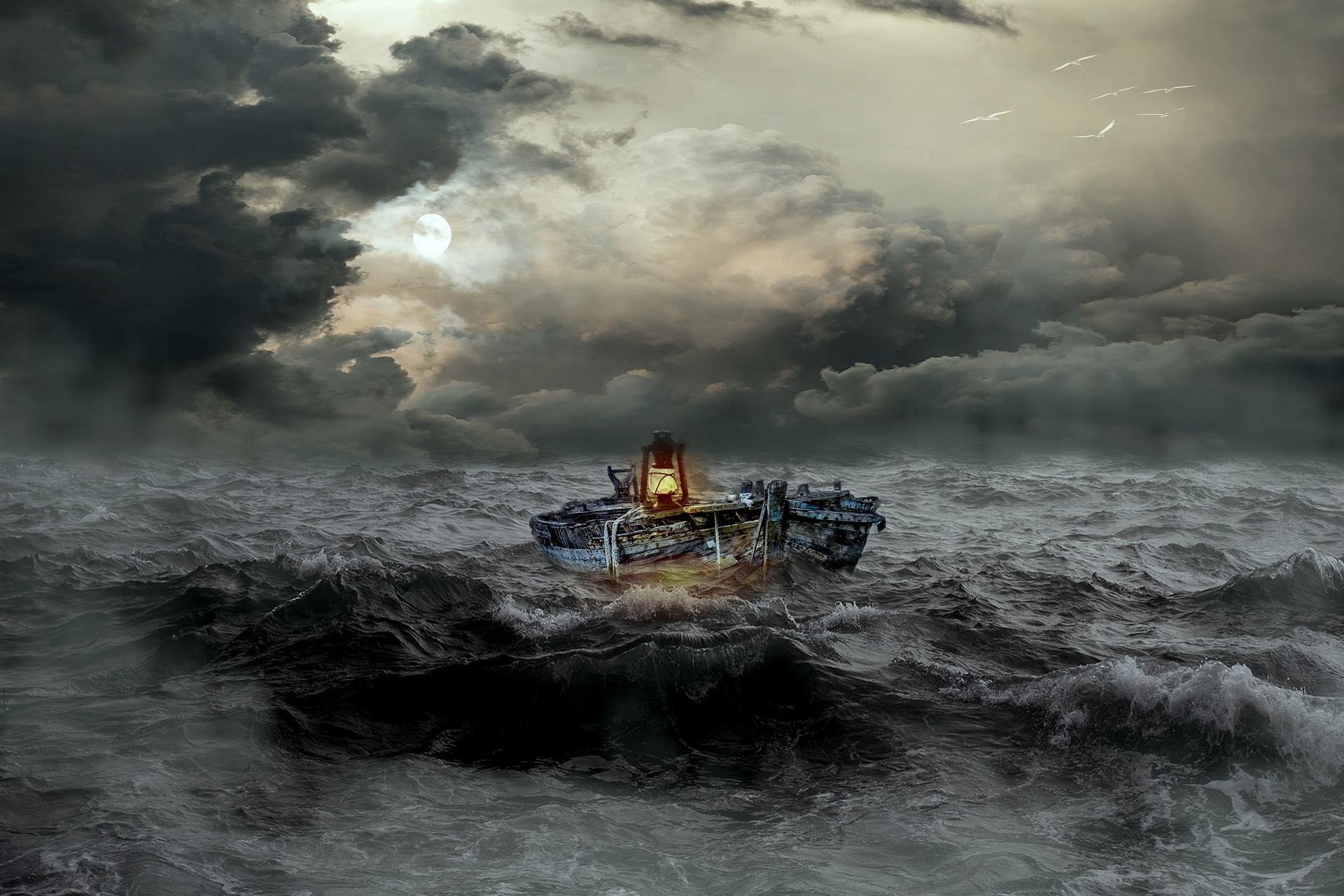 …....I wonder if there are situations you are facing that could use a little peace?.....
….I wonder where peace might be needed in our world?..... 
….I wonder how you might be the peacemaker that someone else needs?.....
[Speaker Notes: Slide 14: Responding (and words for worship): 
….In the stillness now, I invite you to think quietly to yourself….
....you might like to close your eyes.....
…Jesus’ words in the Beatitudes remind us that it’s important to be a peacemaker…
….to bring peace and calm into troubled situations….
….to work for peace….
 
….I wonder if there are situations you are facing that could use a little peace?.....
….I wonder where peace might be needed in our world?.....
….I wonder how you might be the peacemaker that someone else needs?.....
 
Now I’m going to turn my thoughts into a prayer. If you agree with what I’m saying and would like to make the prayer your own, then you can join with me when I say ‘Amen’ at the end.]
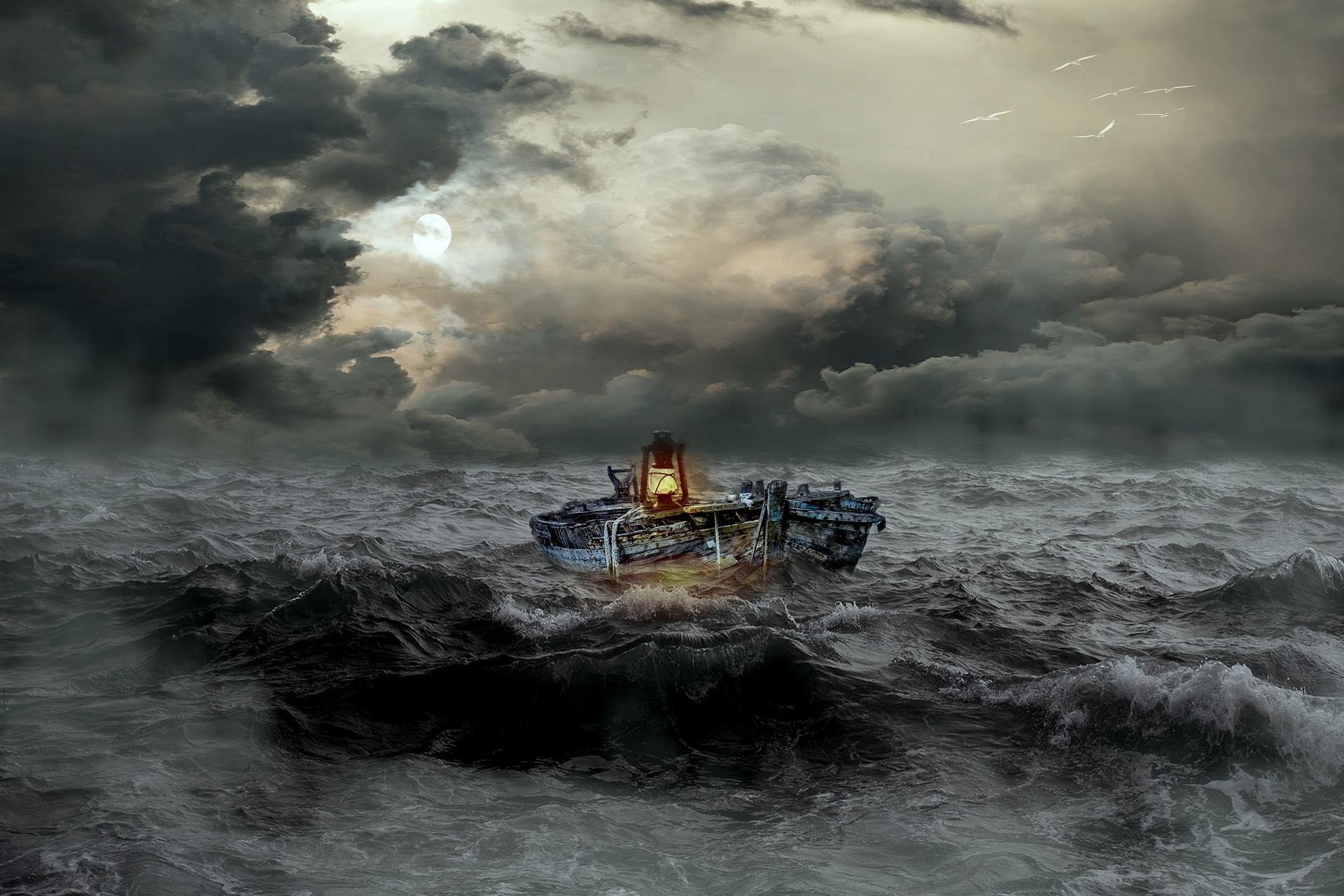 Dear God
Thank you for the story of Jesus calming the storm. Thank you for what it teaches us about Jesus being present through good times and through bad. Please help us as we try to follow his example, and be peacemakers in our troubled world.
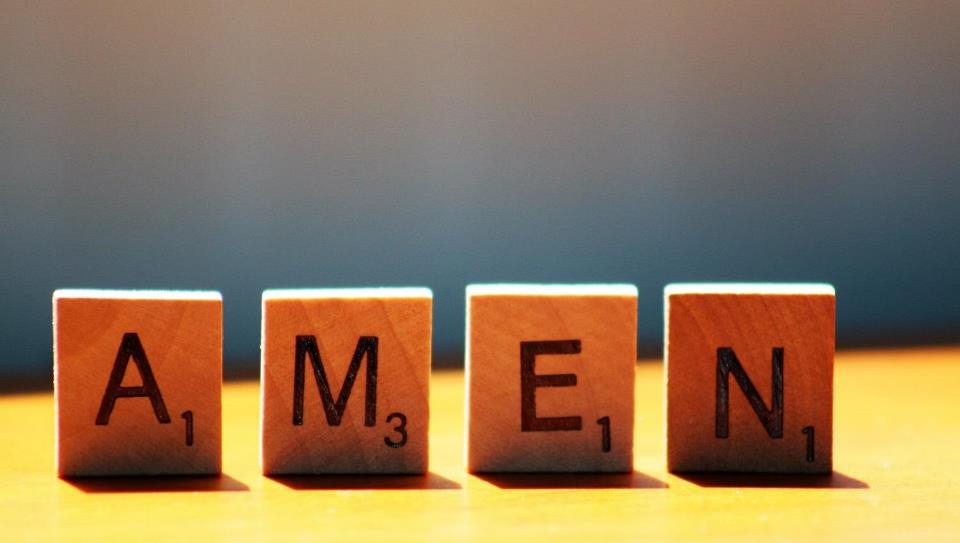 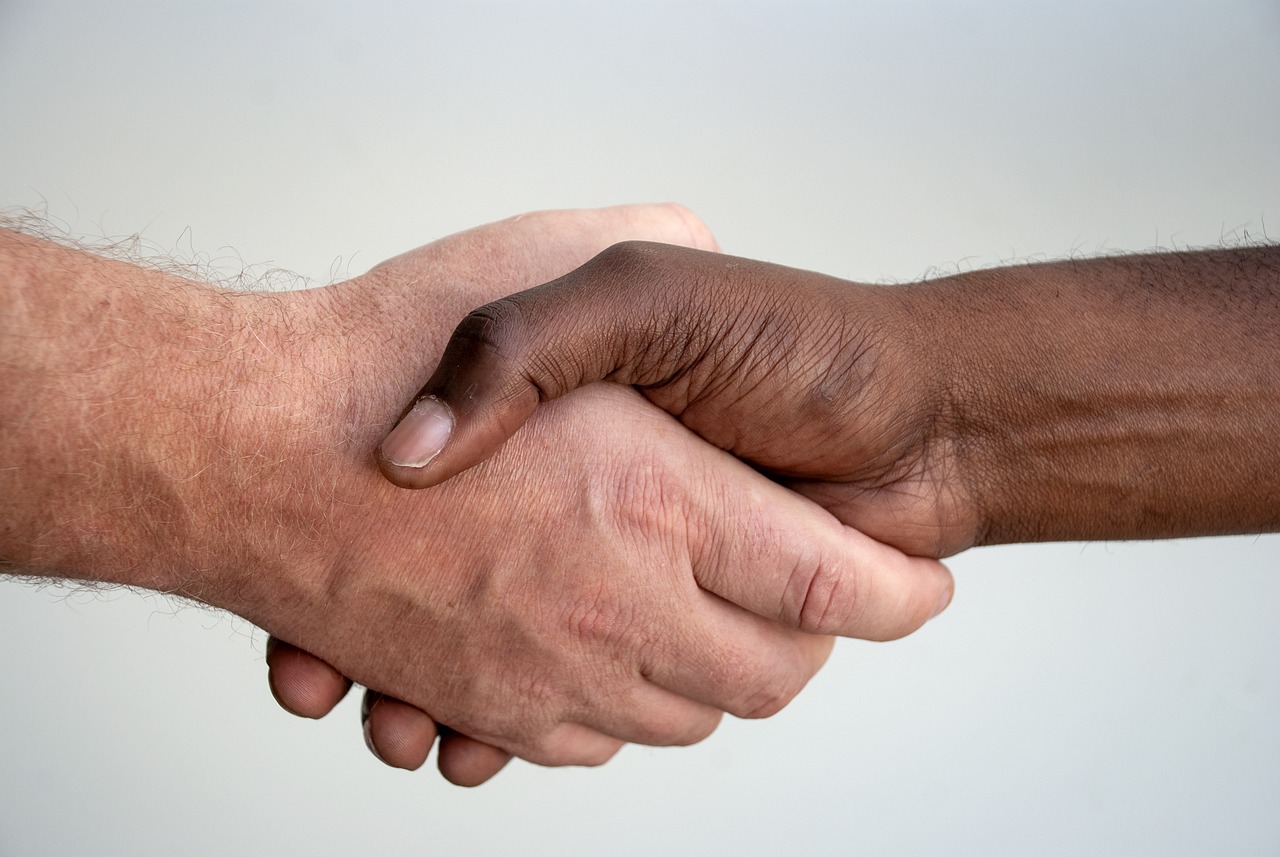 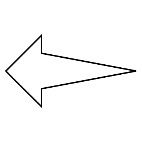 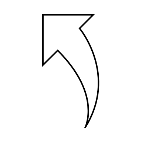 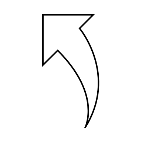 Leader: As we leave this place & time and go into the day ahead…
All: …may we be peace-makers wherever                we go.
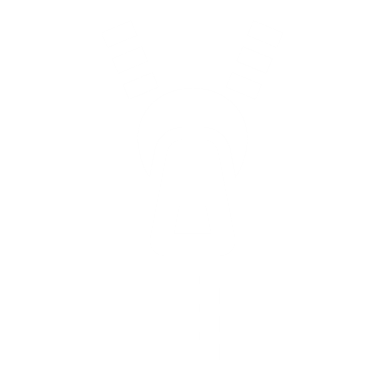 [Speaker Notes: Slide 18: Reflective areas 
This week, you will need a selection of zips for your reflective area. These symbolise how ‘peacemakers’ bring sides together and offer children the opportunity to use these to pray for peace if it’s something they are comfortable with. Use the guided questions on the reflection card to help you.]